ЗИМА
Автор: Сеняева Наталья Павловна
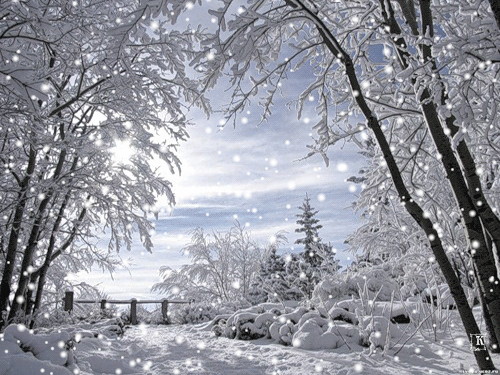 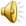 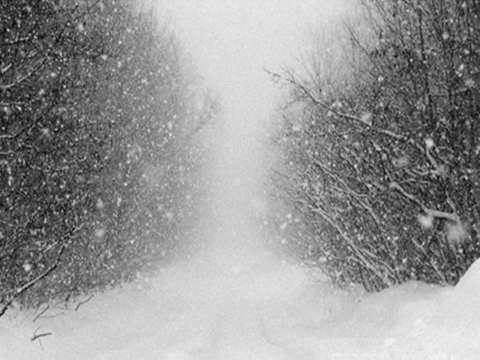 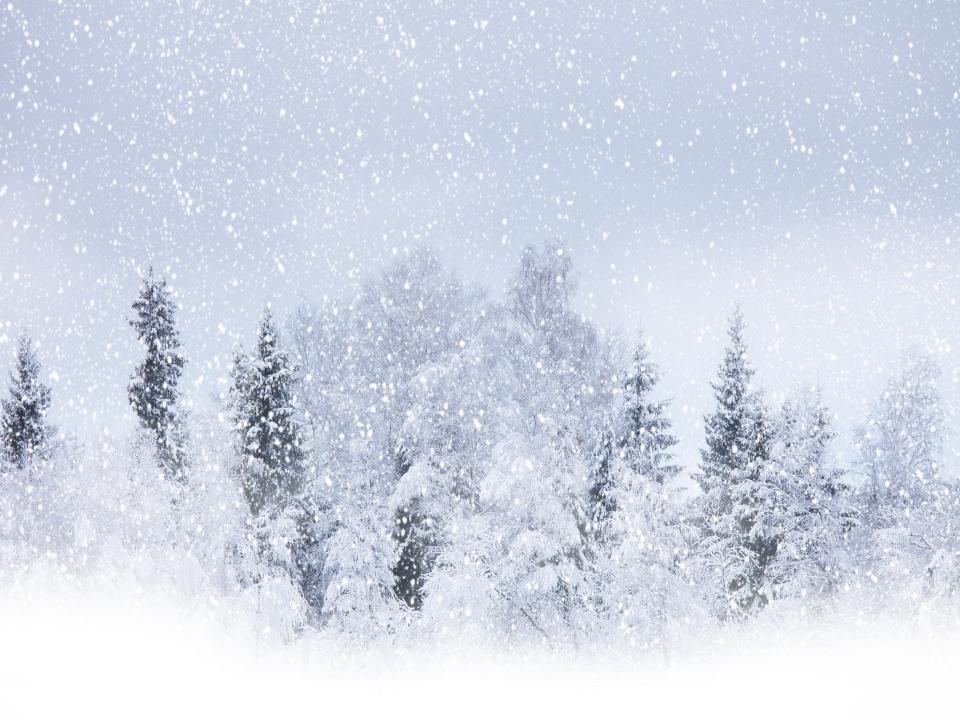 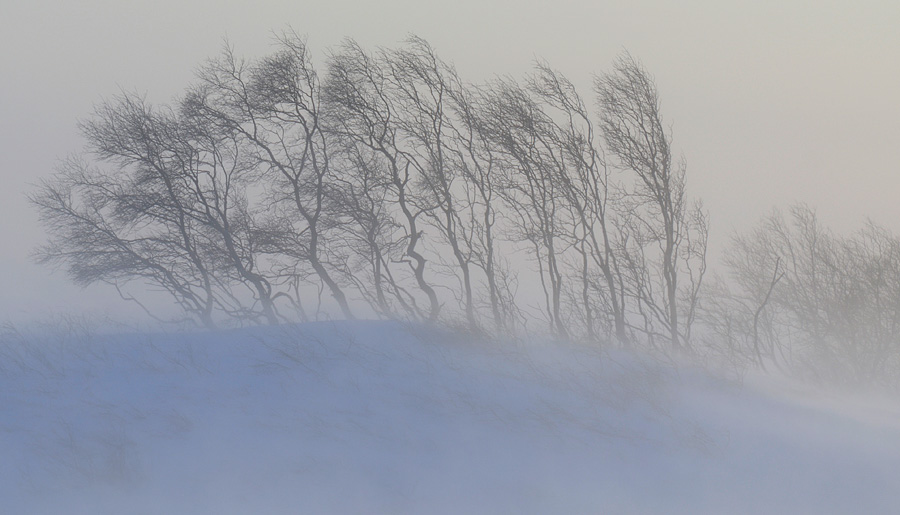 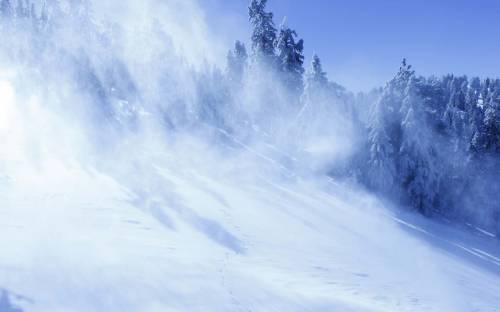 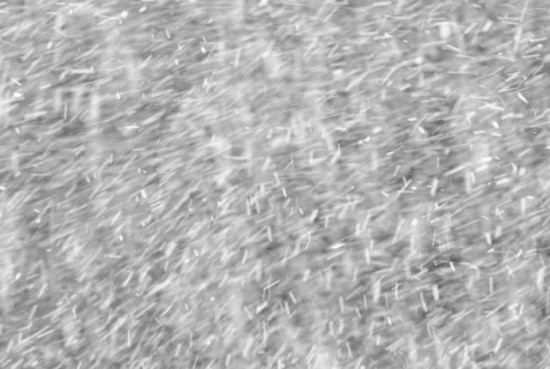 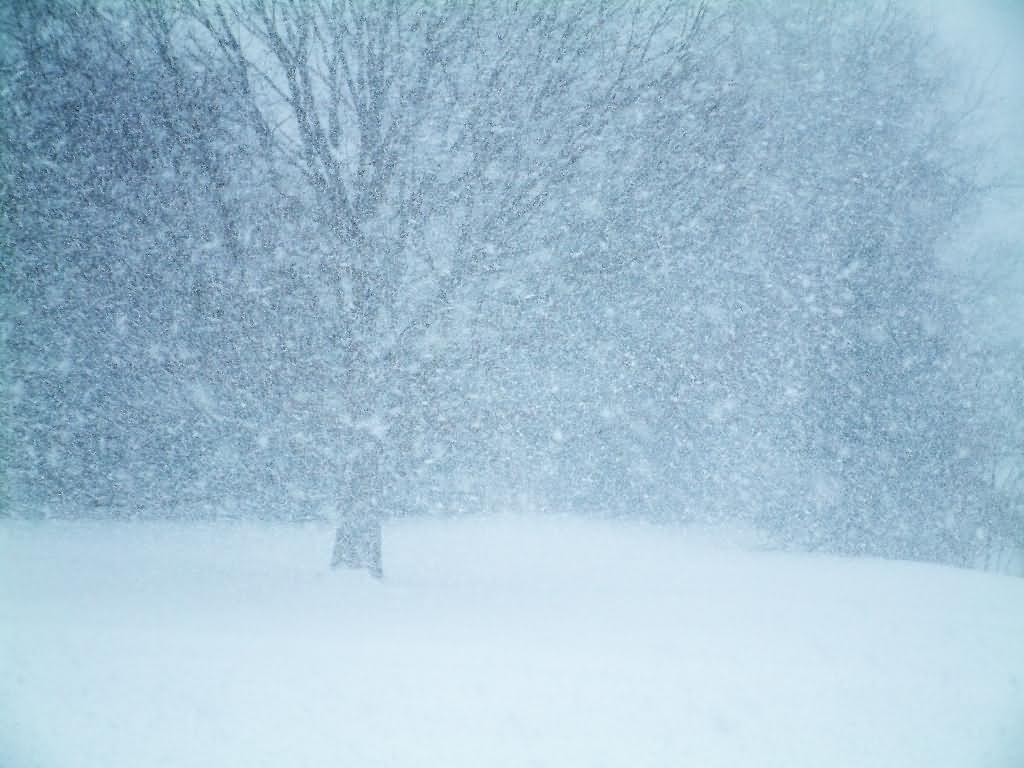 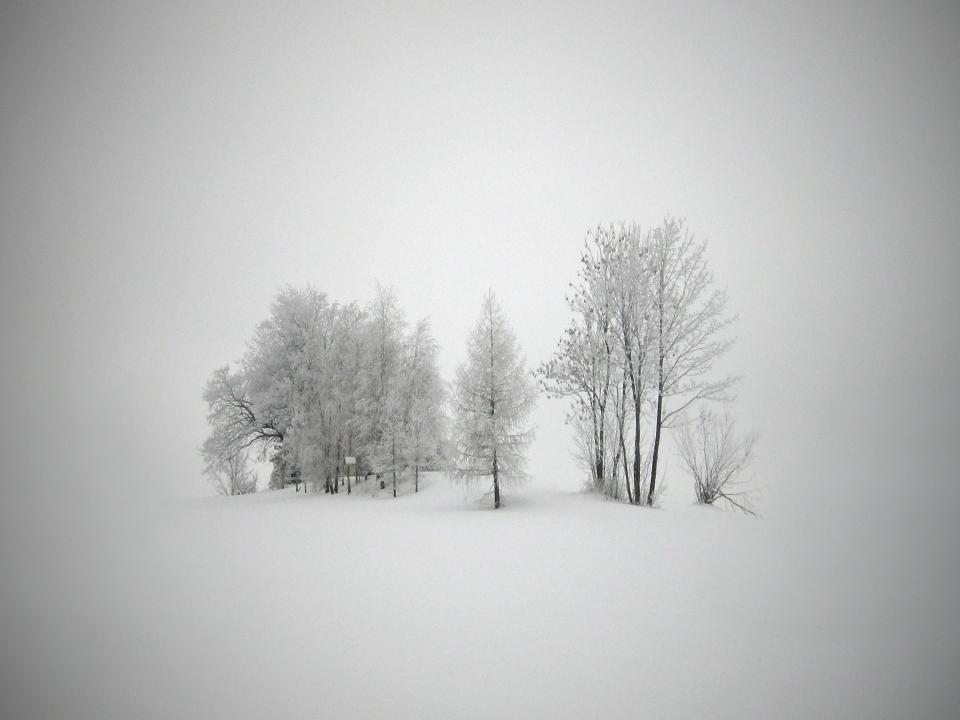 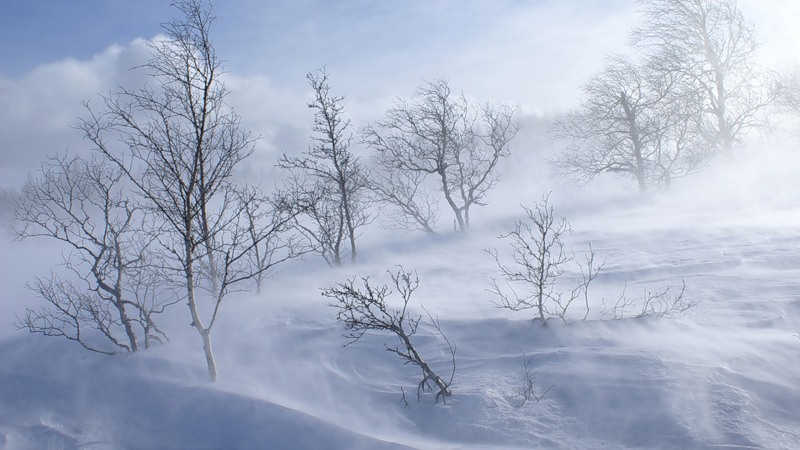 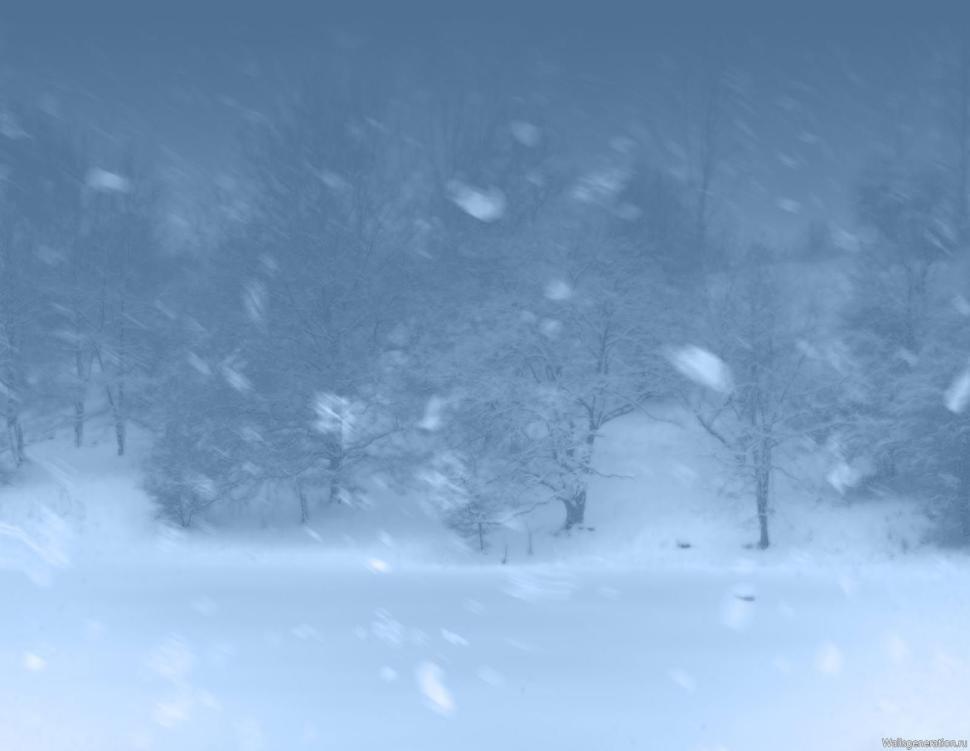 Январь 2014г.